Stanislav Ježek1, Jan Mareš1 & Aleš Neusar2
1Masaryk University Brno, Czech Republic
2Palacky University Olomouc, Czech Republic
Europlat employability survey: core findings and implications
Problem of Employability of Psychology study graduates
A student‘s potential for employment 
in terms of his/her knowledge, skills, competencies, qualifications
Issue raised by post-Bologna proces with split study programmes in psychology:  

What can bachelors (B.A.s) of Psychology do?

Core questions for research survey:  
Learn about the context and the meaning in which the concept of employability is used
OUALITATIVE SURVEY – presented at EUROPLAT 2011 meeting in Istanbul
How is employability of psychology graduates perceived and improved across Europe?
QUANTITATIVE SURVEY – this presentation ;)
Objectives of the quantitative part of employability survey
At national level and institutional level (psychology departments) across Europe:
how relevant the employability/employment issue is; 
what the current problems are in the employability/employment area; 
to explore the best practices in dealing with employability/employment issues.
Sample & Method
snowball procedure – seeds sent to 32 Europlat project partners from different psychology departments and the 52 associated Europlat partners. 

only 228 valid responses (32 countries), 188 academics

university teachers or teacher-researchers, teacher-practitioners
Some responses form teachers or psychologists in service or…

online survey (mostly closed questions)
[Speaker Notes: almost a hundred universities.]
I think that in the national context employability or employment of psychology graduates with BACHELOR degrees is currently (n = 147)
Unemployment is currently a problem for (n = 147)
Evidence: Collection of employment / employability data (by national agency etc).
No records available at the department - 45 % 
No informal records kept - 80 %
Conclusion: Prevailing attitude of the general psychological community towards the bachelor graduates (n = 140)
Competencies of BA‘s
Research and Methodology
Social, interpersonal skills
Knowledge of psychological theories
Statistics and Data analysis
Communication skills
Testing, assessment
Critical, logical thinking
Writing skills
Counselling, guidance, intervention
Presentation skills
IT and computer skills
Positions for Psychology BA‘s
Traditional fields: educational psychology, organizational psychology, counselling

Teaching, education
Human resources field
Marketing, advertising
Managers
Administration, secretary
Research, survey, marketing research
Journalist
Perceived major problems with employability of bachelors (n=81)
Activities at departments aimed at the bachelors’ employability issue (n=106)
Conclusion: Is the employability of psychology B.A.’s an issue?
DEVELOPED ISSUE 	
B.A.’s are part of labour market and psychological community, multiple strategies being implemented.
UK, Ireland, and Cyprus 
UNRESOLVED ISSUE 
Solutions (simple) have been proposed but they do not work (Estonia, Lithuania), 
Scepticism and calls for the return to the pre-Bologna system (Italy).
NEW ISSUE 
Bachelor jobseekers a new phenomenon (Latvia, Czech Rep, Slovenia), discussions are under way, expectations.
NO ISSUE 
Slovakia – not enough B.A.’s to cause trouble OR it’s students’ responsibility.
Conclusion: Developmental stages perspective of psychology B.A.’s employability
Not an issue
B.A. is just a formal degree (everyone goes to M.A. study)
Protectionism
B.A.’s want to become professional „kind of“ psychologists (professional community shouldn´t let them)
Special arrangements
System of qualifications (further education allowing B.A.´s into psychological professions; exploration of niches is profession for B.A.’s; non-professionals skill not accepted by professional community)
Programme Differentiation
Professional B.A. studies – further education – psychology profession (EuroPsy approved)
Non-professional B.A. studies – exploration of non-professional employment (professional community acceptance)
Psychology M.A.’s  employability
only 10-20 % seek jobs outside traditional  psychological profession at most departments

major issue 
not enough jobs (50 % of responses)
Employability Report available at www.europlat.org

 Aleš Neusar, ales@neusar.cz 


 Jan Mareš, jmares@fss.muni.cz
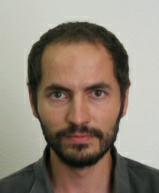 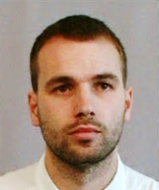 Thank You